Understanding Grant Closeout for TAACCCT Round 4
U.S. Department of Labor
Employment & Training Administration
February 8, 2018
Presenters
Cheryl Martin
Program Manager, TAACCT, U.S. Department of Labor, Employment and Training Administration
Lauren Eyster
Senior Research Associate, Income and Benefits Policy Center, Urban Institute
Meron Assefa
Closeout Grant Officer, U.S. Department of Labor, Employment and Training Administration
Kevin Brumback
Closeout Grant Officer, U.S. Department of Labor, Employment and Training Administration
3
Participant Poll
Have you been through closeout for a TAACCCT Grant before?
Yes, I was part of a previous TAACCCT Grant
No
Did you review the Round 3 Closeout Webinar? 
Yes, thoroughly
Yes, somewhat
Not really
Participant Poll
3. Which part of this webinar are you most interested in learning?  (check all that apply)
Overview of key dates and tasks
Third party evaluation
Uploading my deliverables to SkillsCommons 
Performance reporting
Financial closeout period (after Sep 30)
I have no idea, that’s why I am here!
Participant Poll
4. Have you dedicated staff to cover the responsibilities of the last 6 months of your grant and the official closeout period?
Yes
No 
I have some idea but haven’t formalized anything
Agenda
Overview
Key Dates
Key Tasks
Telling the Round 4 Story: Showcasing your innovations!
Final Third-Party Evaluations
Common Questions – See the FAQs!
Submitting Grant Products and Deliverables 
Final Performance Reports and Other Numbers
Closeout Process Q&A
4
Overview
Cheryl Martin
Division of Strategic Investments
USDOL/ETA Office of Workforce Investments
Key Dates for TAACCCT Round 4
6
Key Closeout Differences for Round 4
No differences for single institution grants
For consortiums: 
(For Round 3 only, each consortium member with its own grant number received a separate close-out letter and conducted close-out separately.)
For Round 4, once again only the consortium leads will receive closeout information; they will gather all needed information for the entire consortium.
8
Staff Transition
As Round 4 comes to an staff transitions are inevitable

In this transition period, it is important to ensure new & existing staff are properly prepared

TLN developed a Transition Planning Checklist to help grantees as they move into their last 6 months of their grant
Staff Transition – Checklist Key Tasks
Here are a few examples you’ll see on the checklist:

 Develop a plan for the major deliverables/activities in the last 6 months
  Identify key project staff and the longevity of their roles within the project.
 Ensure clear transfer of knowledge
 Identify a staff person who is not funded by the grant who will have knowledge of the programmatic and fiscal nature of the initiative
Update Your Contacts
An initial letter from your closeout specialist will arrive sometime in August
The letter will be sent via email to your:
Authorized Representative
SF 424 Point of Contact (listed on your SOW)
Your Main Point of Contact that your FPO has on file
Please ensure ALL of these contacts are up to date by August 1, 2018 so you receive your close-out info
The SF 424 and Authorized Rep require Mods to update
TELLING THE ROUND 4 STORYWhat is your legacy?
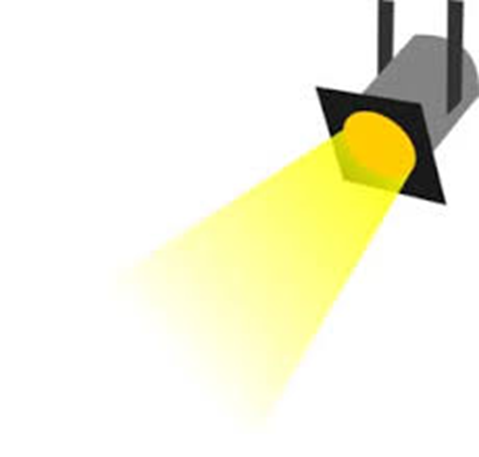 We encourage you to share the following – either in your QNPR, or via email to TAACCCT mailbox (TAACCCT@dol.gov).  E.g., 
In what TAACCCT strategy area(s) have you experienced the greatest success?
Please describe the new policies, practices or programs that have had the greatest impact on student credential and job attainment.
What will be sustained and/or institutionalized and scaled to reach more students?
Any “ripple effects”/surprising outcomes as a result of your work?

Please share any prepared documents, videos or other materials that illustrate your TAACCCT story!  (Send to TAACCCT@dol.gov)
7
Final Third Party Evaluation Reports (TPEs)
Due by September 30, 2018
Review and share Round 4 report guidance (included today and on www.TAACCCTeval.org  with your TPE
Use the Recommended Executive Summary Outline – benefits you and us!
See www.TAACCCTeval.org for webinars on final reports and data visualization and examples from previous TPEs
Post final report to www.SkillsCommons.org  
For questions: 
Grant requirements for TPE: Your Federal Project Officer or TAACCCT@dol.gov
Information and advice on final report: TAACCCTeval@urban.org
Common FAQs During Last 6 Months
What can be paid for with grant funds after March 31?
During the extension of program activities, which outcomes do I track and report? 
When will ETA begin the grant closeout process with Grantees?
Are activities and costs related to reviewing and posting deliverables allowable during the final year (or six months)?
What is the latest date that final bills need to be submitted?
https://taaccct.workforcegps.org/resources/2016/08/29/13/25/Compilation_of_TAACCCT_FAQs
21
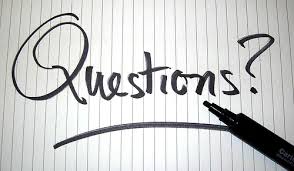 Product Submission Process
Grant Products and Deliverables
Creative Commons Attribution License
Grantees will license to the public all work created with the support of the grant under a Creative Commons Attribution 4.0 (CC BY) license;
Grantee will release all new source code developed or created with grant funds under an open license acceptable to either the Free Software Foundation and/or the Open Source Initiative; and
Work that must be licensed under the CC BY includes both new content created with the grant funds and modifications made to pre-existing, grantee-owned content using grant funds.
23
Grant Products and Deliverables
Third Party Review of Deliverables
Grantees will be required to identify third-party subject matter experts to conduct reviews of the deliverables produced through the grant.
Grantees must provide the Department with the results of the review and the qualifications of the reviewer(s) at the time the deliverables are provided to the Department.
24
Grant Products and Deliverables
TAACCCT Repository of OER
www.skillscommons.org
Support: support@skillscommons.org 

BEGIN UPLOADING PRODUCTS
AS SOON AS POSSIBLE!

Managed through USDOL cooperative agreement with California State University – MERLOT (Multimedia Education Resources for Learning and Online Technology
25
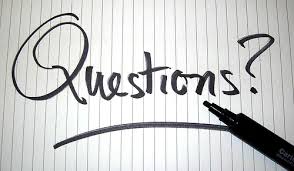 Final Performance andProgress Reports(and other numbers)
Cheryl Martin
Division of Strategic Investments
ETA Office of Workforce Investments
Heads Up
Round 4 Grantees will receive data validity letters in early spring.   
Use Consolidated FAQ document (Aug 2016)
10
Final Progress Reports
The last Quarterly Progress and Annual Performance Reports will serve as the grant’s Final Performance and Outcomes Report. 
Consortium leads gather information and report for entire consortium – as in previous years
The final QNPR will provide both quarterly and cumulative information on grant activity
The final APR will provide annual information on grant activity from October 1, 2017 to September 30, 2018 (the fourth year only)  
The system will  automatically aggregate all four years in the “thermometer” reports to provide cumulative data
11
When to Report
Reporting Requirement: 
Not later than 45 days after the end of the reporting period.

For grants ending September 30, 2018:
Final QNPR is due not later than November 14, 2018
Final APR is due not later than November 14, 2018
12
What to Report
Final Quarterly Narrative Progress Report
Information on grant activities during the last quarter and cumulative information on grant activities during the entire period of performance

For example:  Section C:  Status Update on Employer Involvement
This quarter: One new employer interested in hiring graduates 
Cumulative: Seven employers total hired graduates throughout the grant period
13
What to Report
Final Annual Performance Report
The final APR will reflect the activities since the third year APR, that is, your fourth year program activities (plus any B.8 or B.9 activities that occur during the closeout period; see Compiled FAQs Section VII.D.4).
Never submit cumulative data on your APR!

Your final APR and QNPR are due November 14, 2018.
14
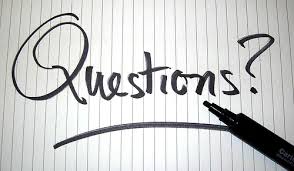 Grant Closeout ProcessQ&A
Avery Malone, Meron Assefa
Division of Policy Review and Resolution
ETA Office of Grants Management
Knowledge Check
32
Participant Poll
5. Closeout is the process by which the Federal awarding agency determines that all administrative, financial actions, and required work of the award have been completed. 
True
False
Participant Poll
6. Recipients are required to submit the Final ETA-9130 Report within 6 months of the period of performance end date.
True
False
Participant Poll
7. Grant closeout documents are due no later than 90 calendar days after the grant’s expiration. 
True
False
Participant Poll
8. During the closeout phase, recipients are allowed to take on new obligations.
True
False
Participant Poll
9. If equipment costing more than $5,000 was purchased with grant funds, what document must also be submitted with the Property Certification form?
No other documents
An inventory list
A current price list
What is Grant Closeout?
The completion of the grant life cycle
The official end of the government’s relationship with the grantee
29 CFR Part 95, Subpart D – After-the-Award Requirements
Part 95.70- .73
29 CFR Part 97, Subpart D – After-the-Grant Requirements 
Part 97.50 – .52
Why do we close a grant in the first place?
32
Key Closeout Items
Closeout managed by the Office of Grants Management 
Not less than 7 days prior to POP end date – closeout specialist sends out initial closeout notification letter to grantee (Typically in August)
Closeout begins October 1, 2018 – 9130 report due 45 days after
All remaining closeout documentation is due Dec 30, 2018
End User Manual and FAQs on Closeout can be found here: https://www.doleta.gov/grants/grant_closeout.cfm
34
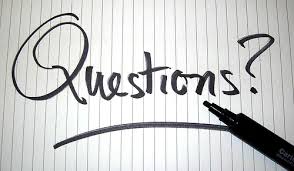 58
Thank You!
Please refer to the TAACCCT Compiled FAQs included in the handouts with this webinar.  It will also be posted with the recording of this webinar. 

Find resources for TAACCCT success at:


https://taaccct.workforcegps.org/
Subscribe to TLN resources, ask questions or connect with peers at TAACCCT@dol.gov
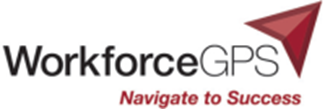 59